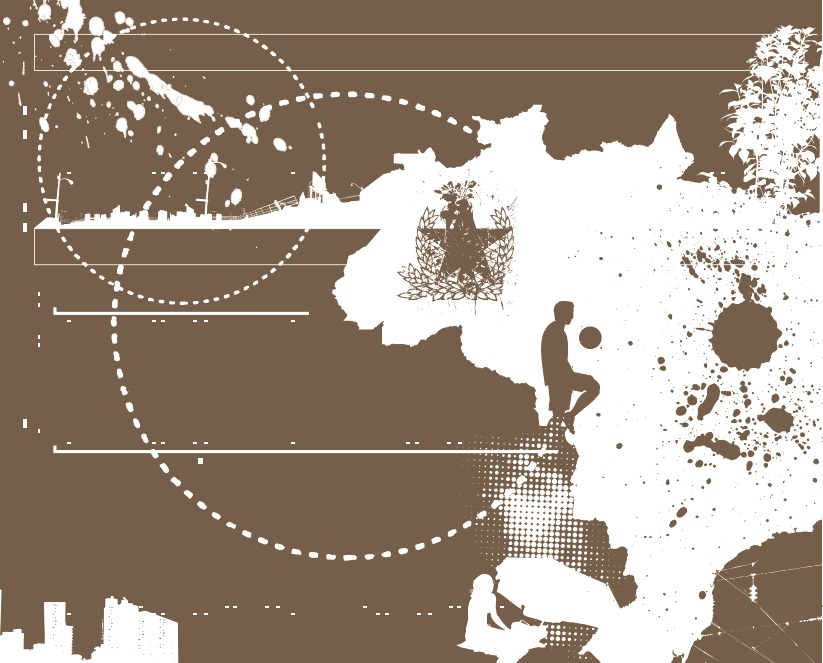 CIDADES CRIATIVAS  PERSPECTIVAS BRASILEIRASAna Carla Fonseca Reis & André Urani
.
O que constitui uma cidade criativa e quais são suas condições de base?
Maior concentração da “Classe criativa”;

Participação das indústrias criativas na economia
Para ser uma cidade bem sucedida criativamente não basta apenas olhar “para fora”
“Se a criatividade tem por base pessoas, pode manifestar-se também em cidades das mais diversas escalas.”
Uma cidade criativa tem como característica a presença de 3 elementos fundamentais:

Inovações;
Conexões;
Cultura.
Guaramiranga: Uma pequena cidade criativa
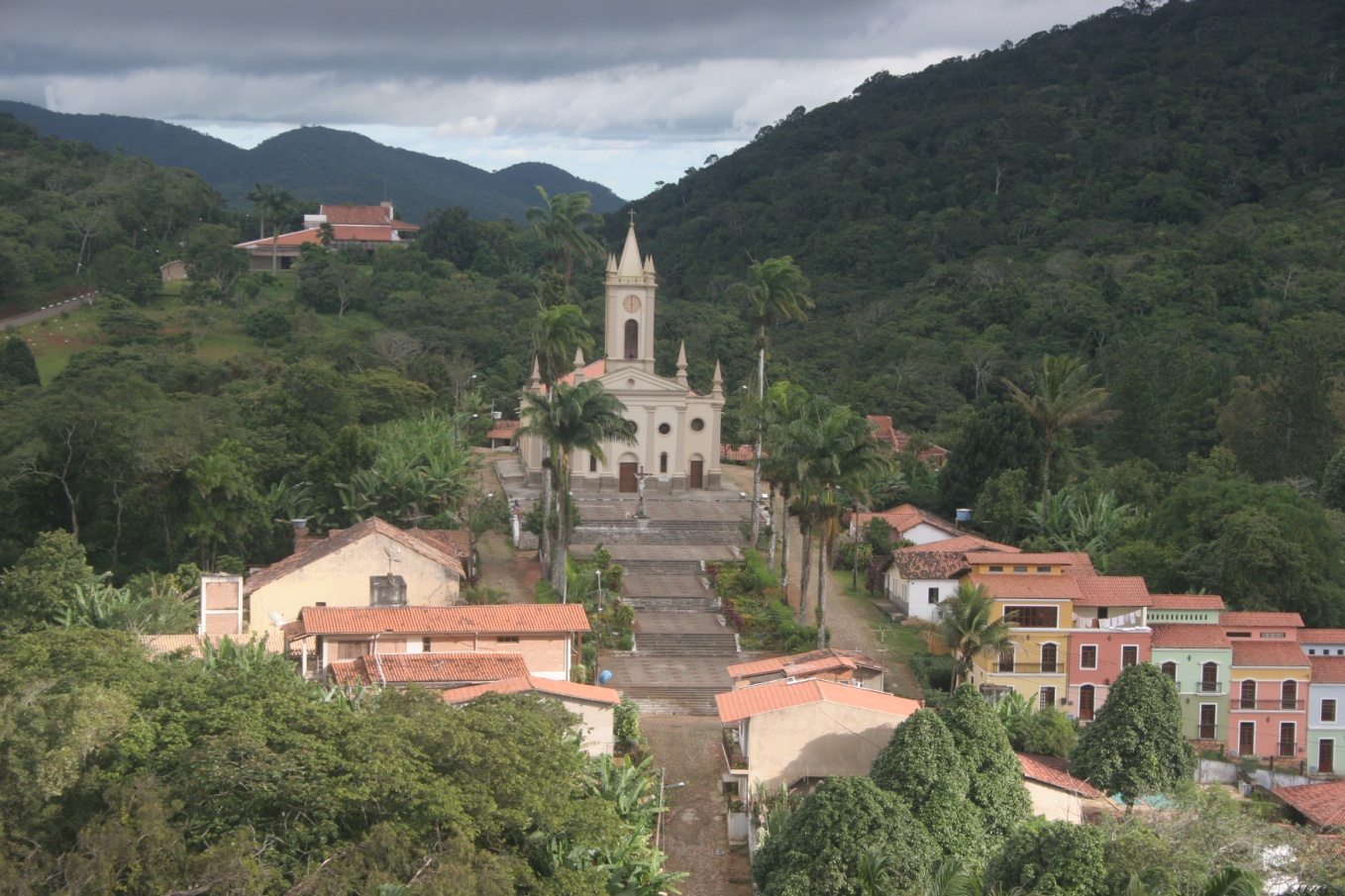 São Paulo:Uma grande cidade na trilha da criatividade
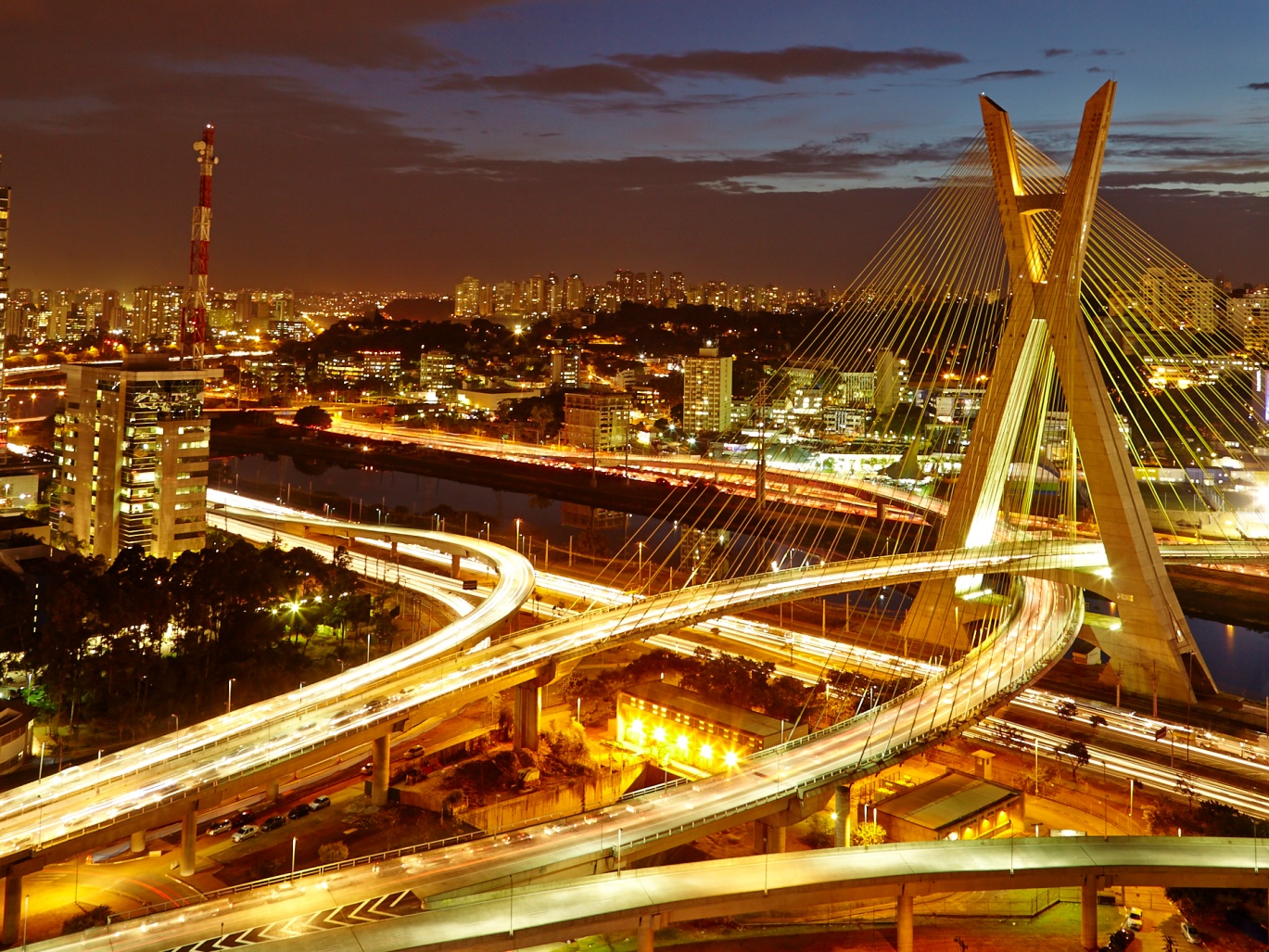 Raiane e Raiara Teixeira    2M
CIDADES CRIATIVAS  PERSPECTIVAS BRASILEIRASAna Carla Fonseca Reis & André Urani 

Disciplina: Economia criativa
Profº Fabio Lemes